Biomas  brasileiros
Grardiões da Biosfera
Ana Livia
Grardiões da Biosfera
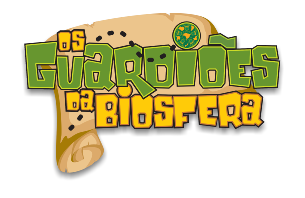 Grardiões da Bioesfera
O desenho mostra a preservação da Mata Atlântica  fala tambem muito sobre as caracteristicas  da flora e a fauna